Unit 5: Geometric and Algebraic Connections
Vocabulary Builder
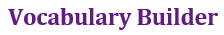 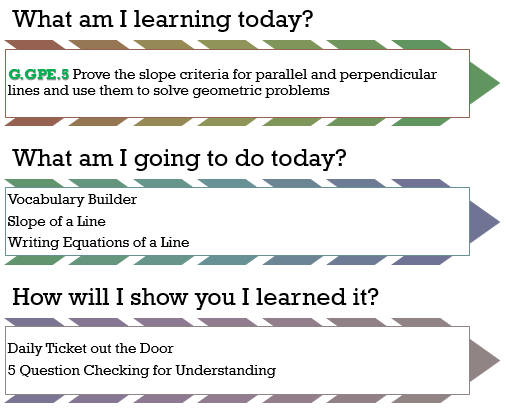 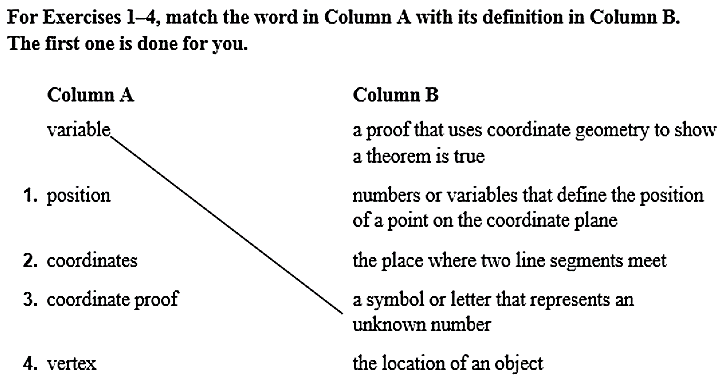 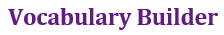 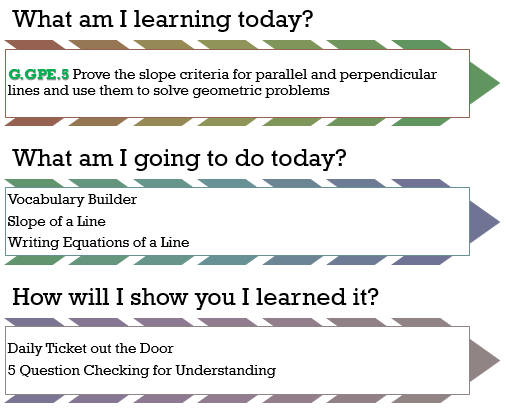 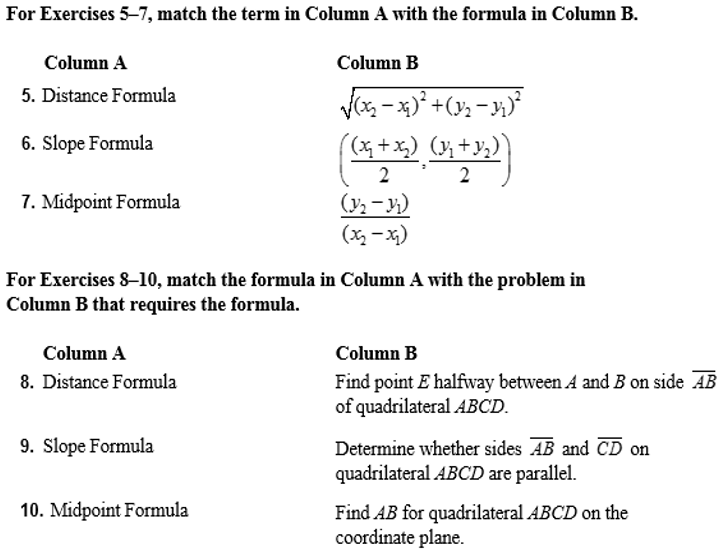 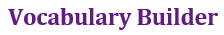 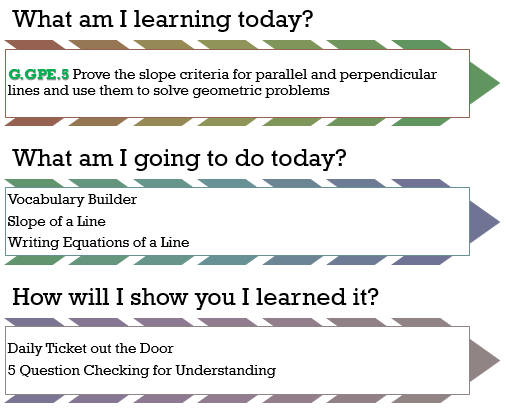 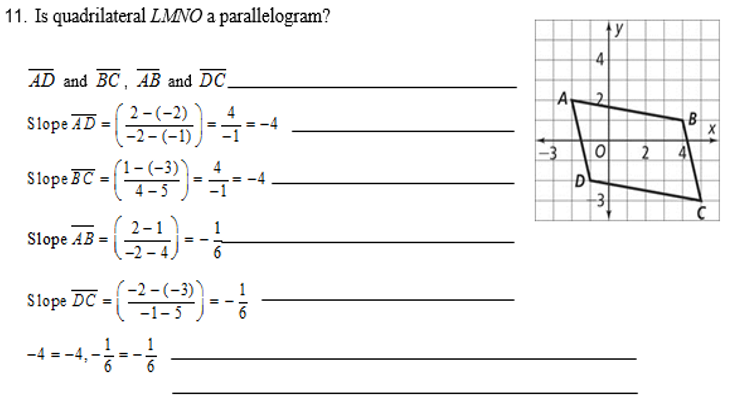 Identify opposite sides
Compare slopes, opposite sides have the
Same slope, then they are parallel.
LMNO is a parallelogram
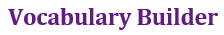 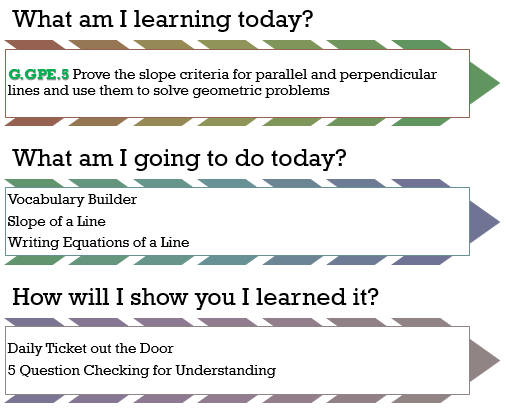 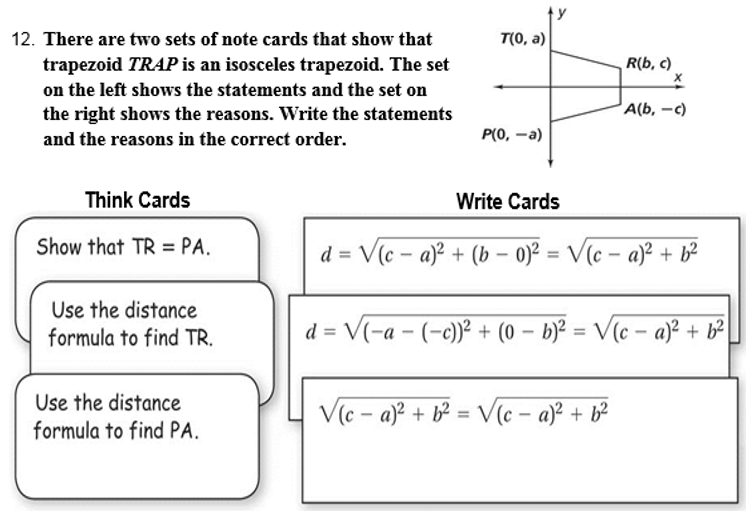 3
1
1
2
2
3
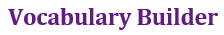 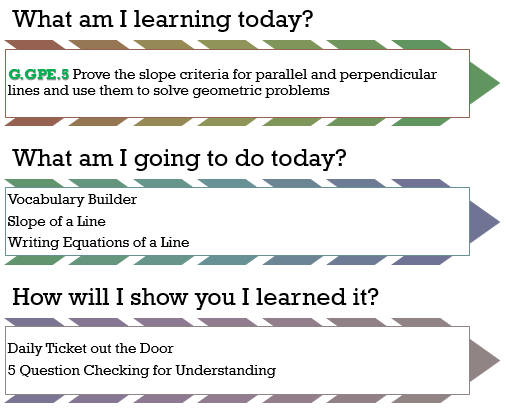 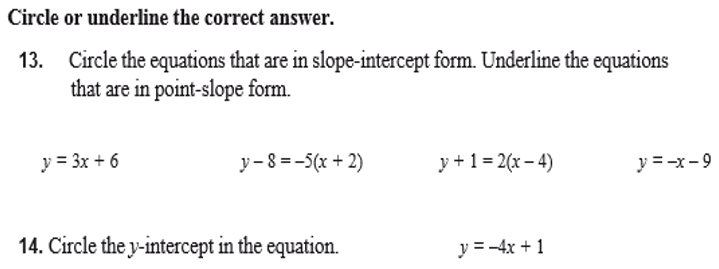 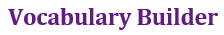 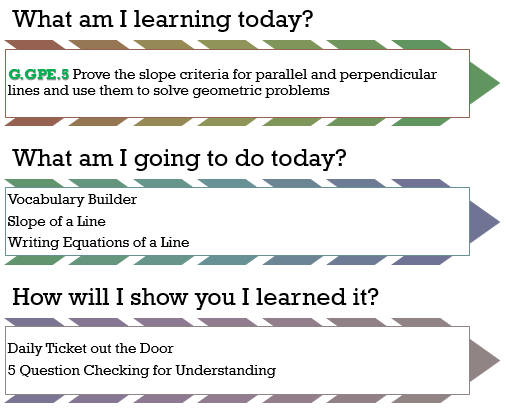 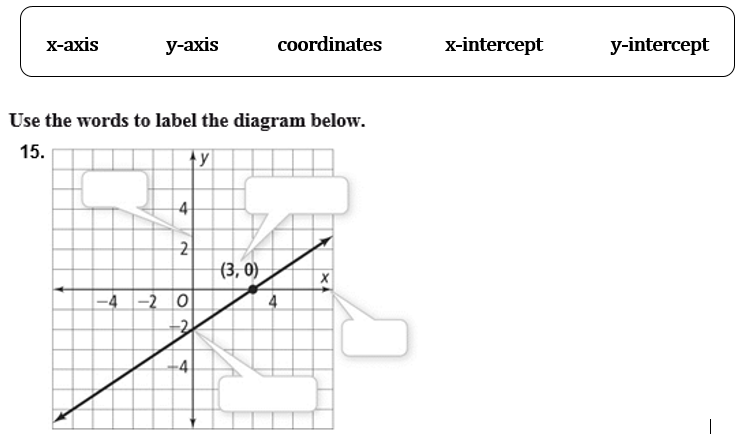 y-axis
coordinates
x-axis
y-intercept
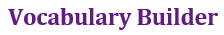 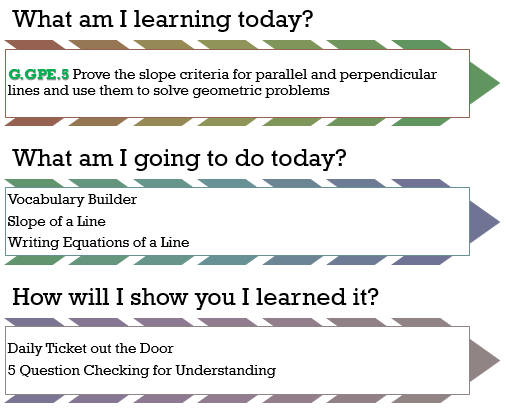 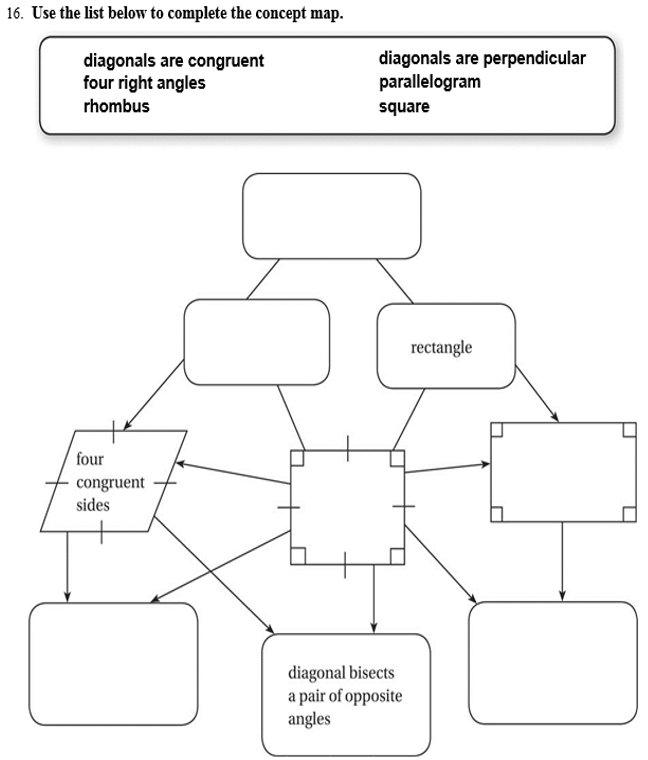 Parallelogram
Rhombus
Four right angles
Square
Diagonals are Congruent
Diagonals are Perpendicular
Unit 5: Geometric and Algebraic Connections
5.1 Slope and Equations of Lines
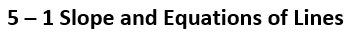 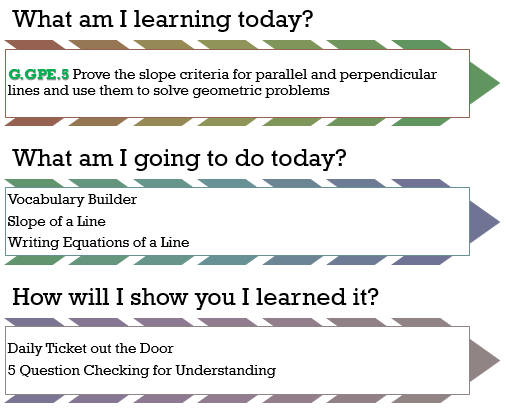 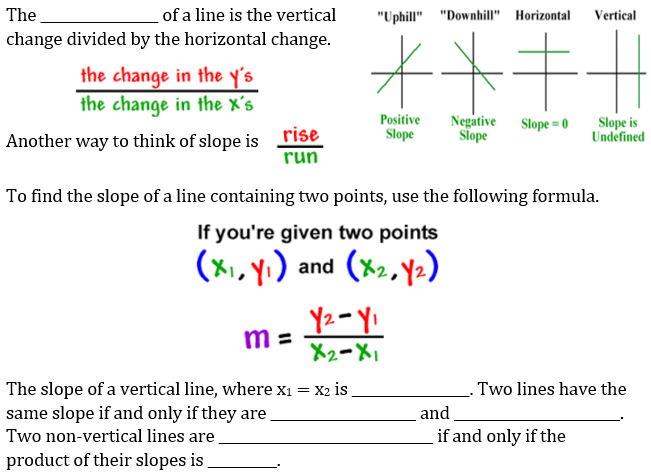 Slope
Undefined
Parallel
Congruent
Perpendicular
-1
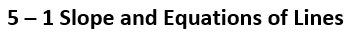 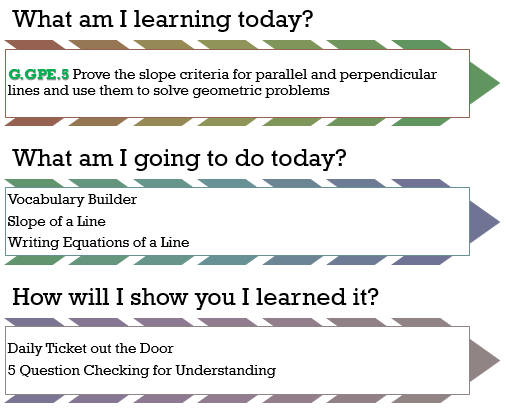 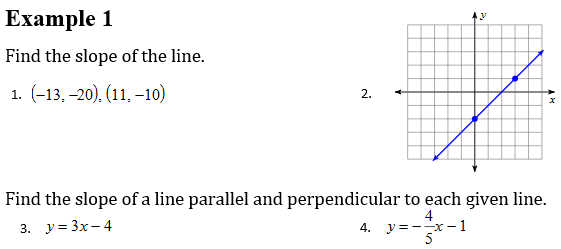 Slope: 3
Parallel Slope: 3
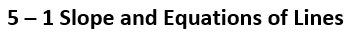 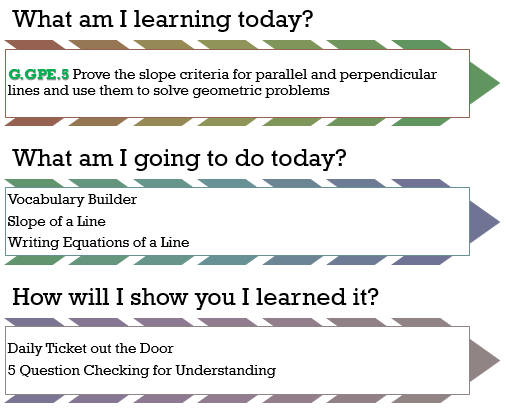 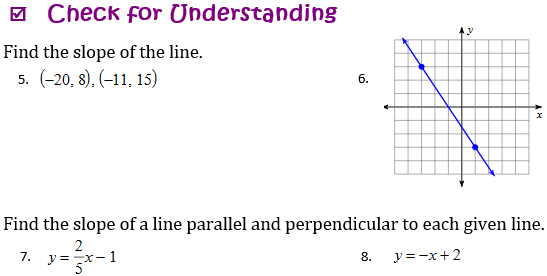 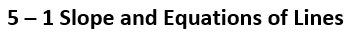 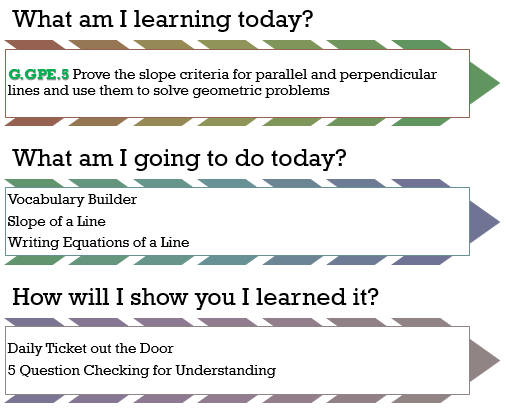 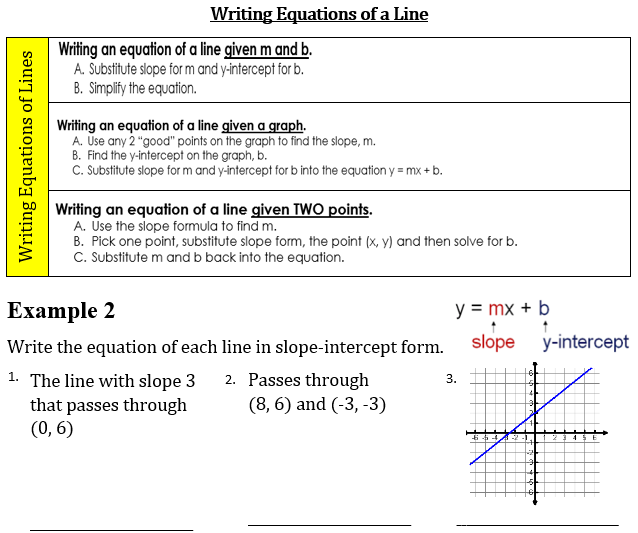 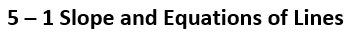 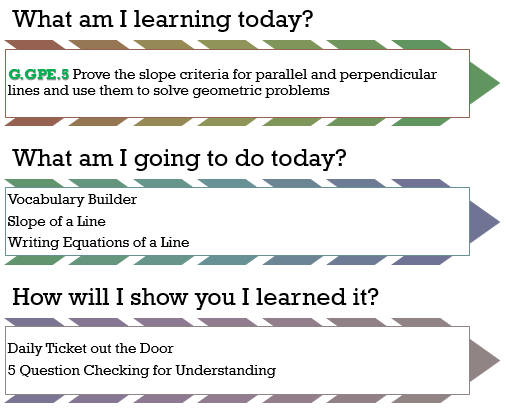 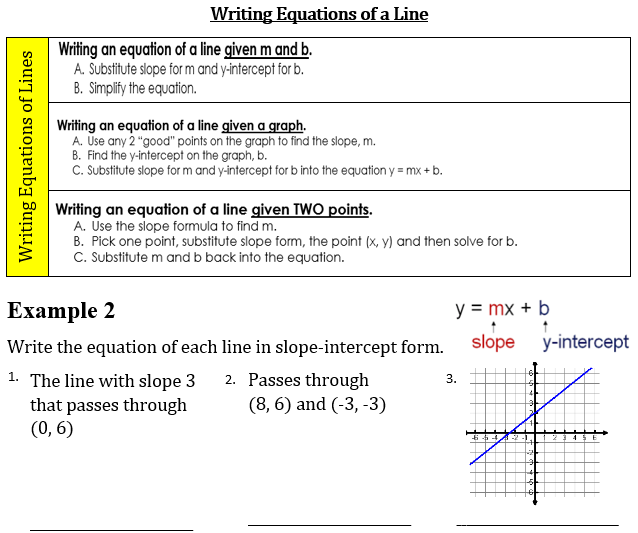 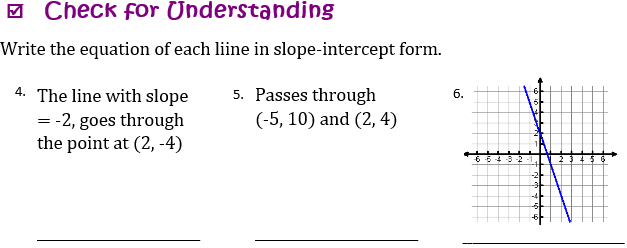 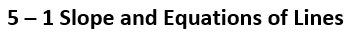 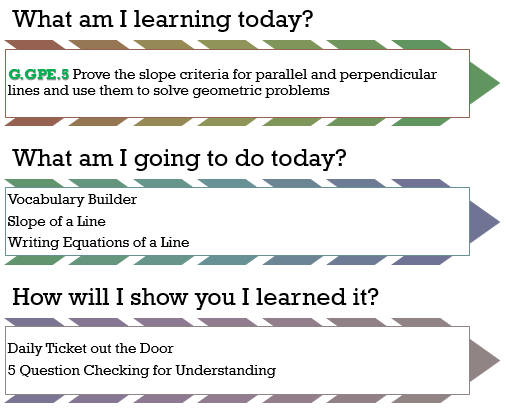 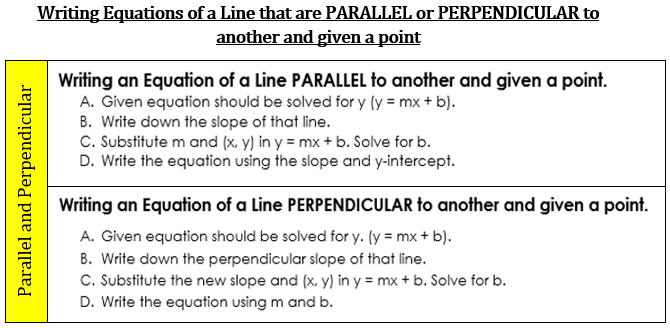 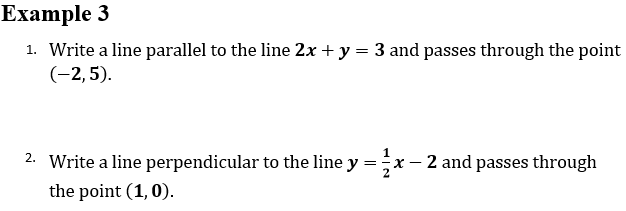 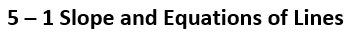 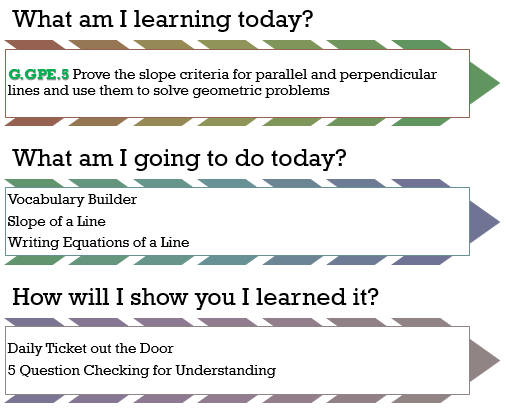 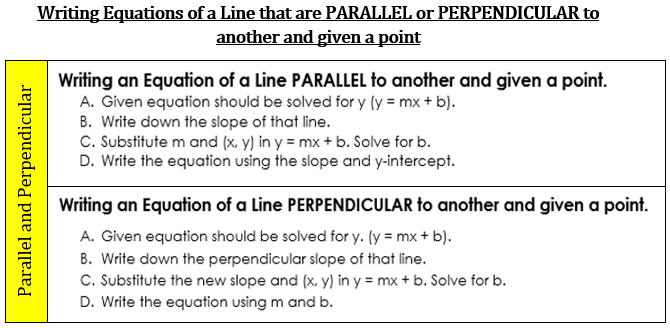 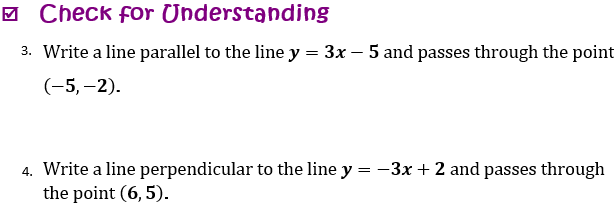 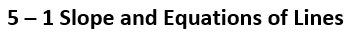 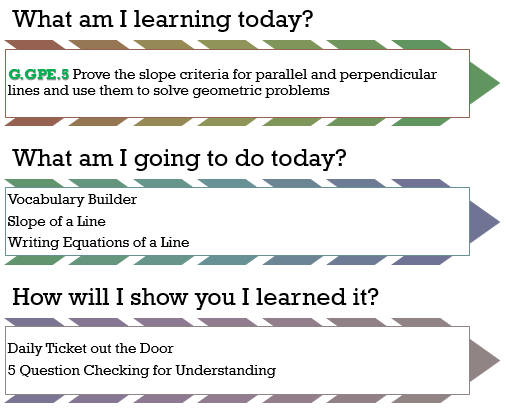 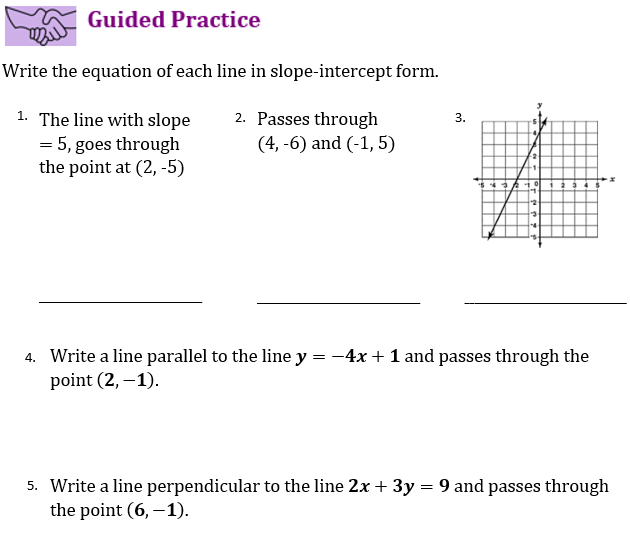 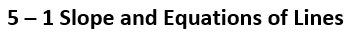 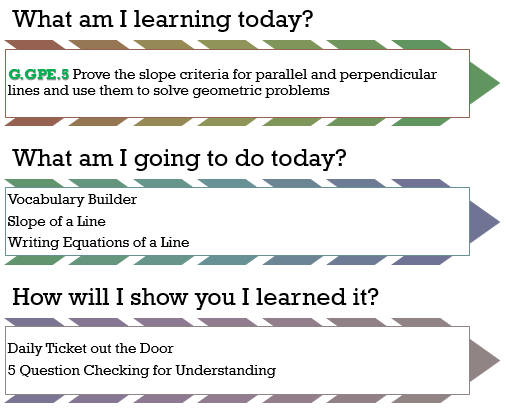 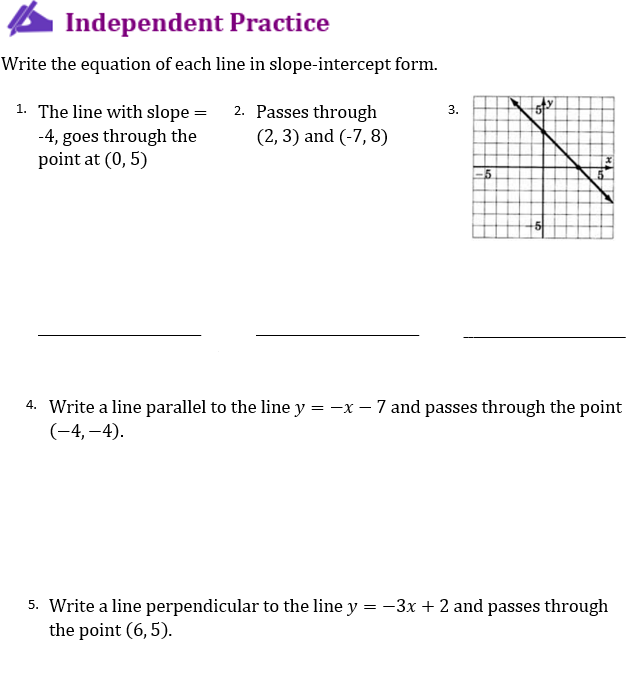 Unit 5: Geometric and Algebraic Connections
5.2 Coordinate Proofs
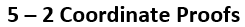 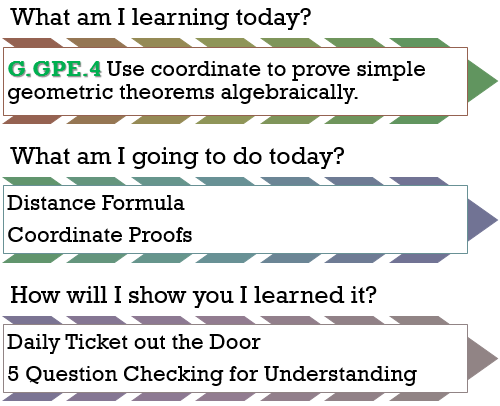 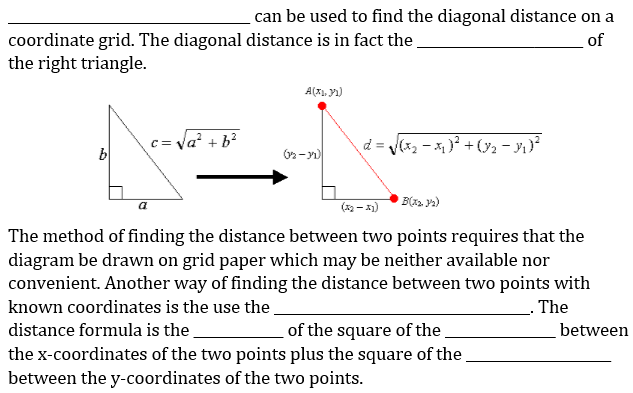 Pythagorean Theorem
hypotenuse
Distance Formula
Square root
difference
difference
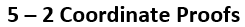 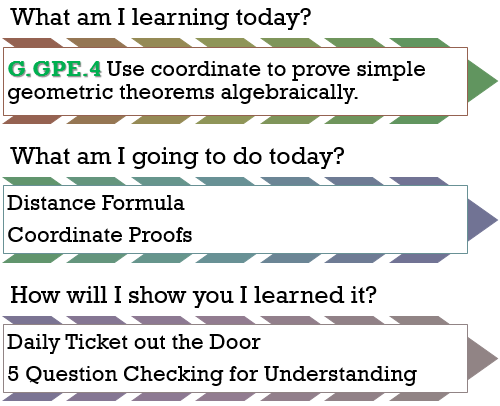 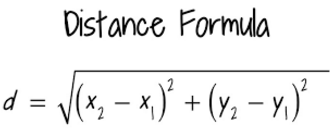 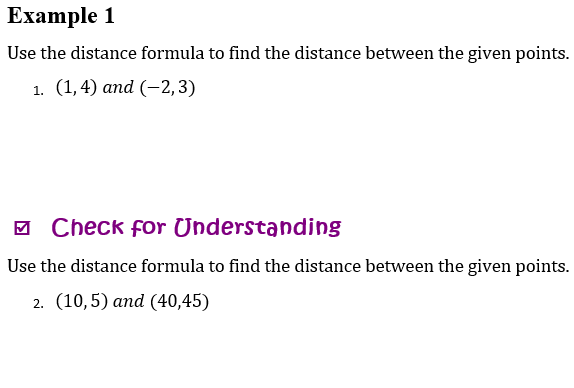 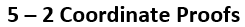 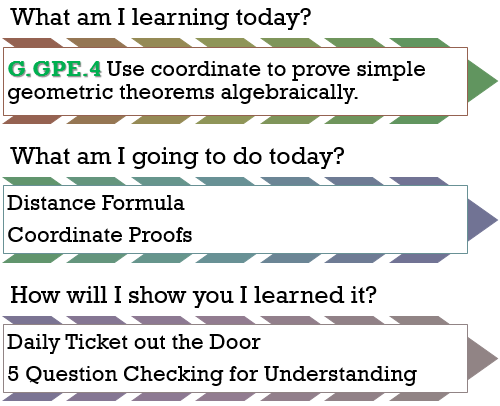 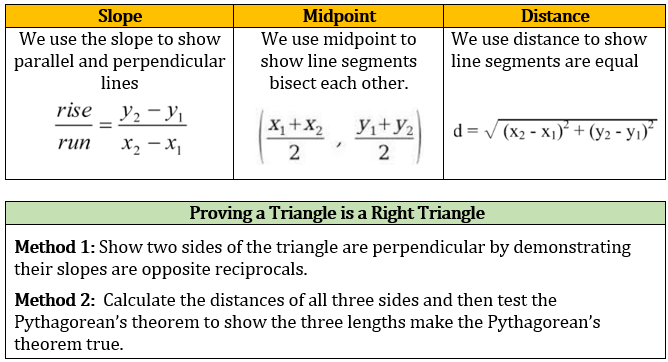 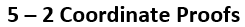 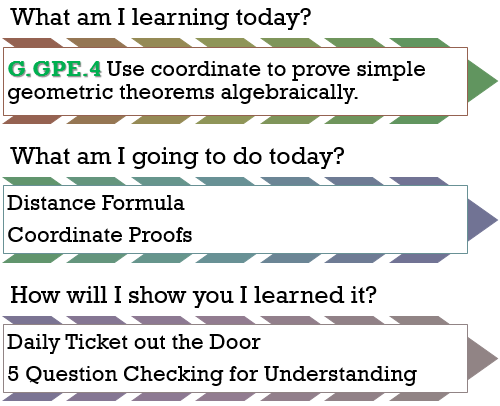 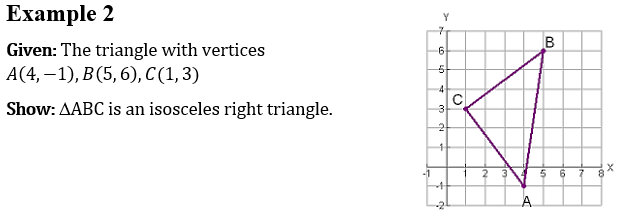 Use Distance Formula to prove congruent length
Use Slope Formula to prove a right triangle
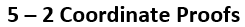 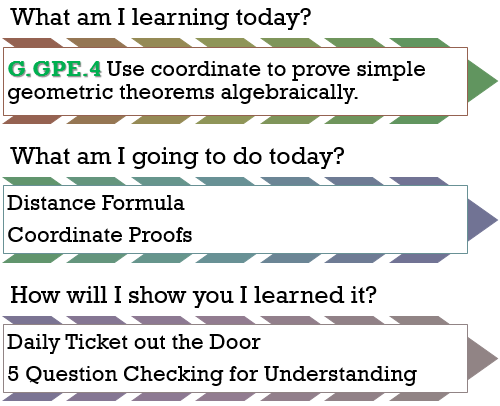 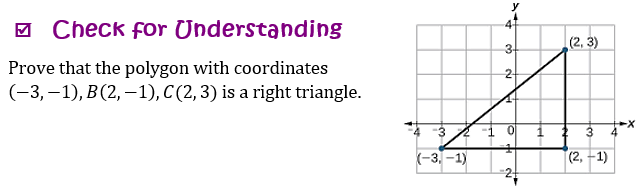 Use Slope Formula to prove a right triangle
Undefined
0
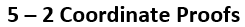 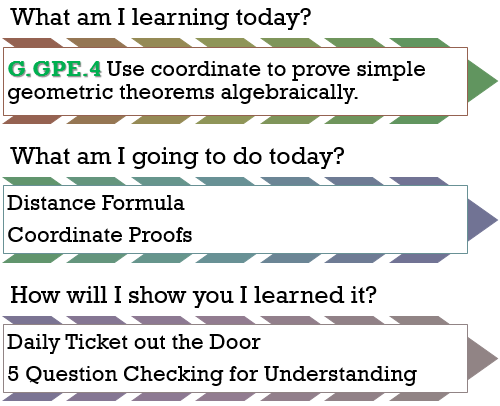 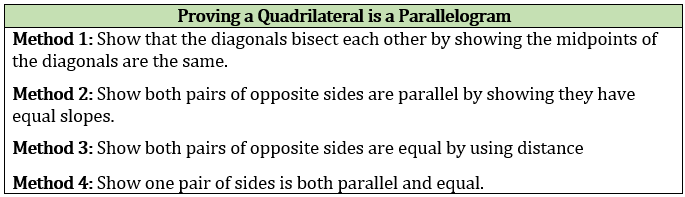 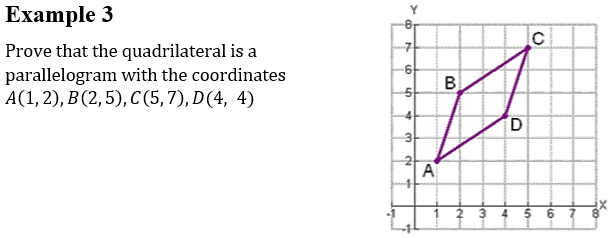 Use Distance Formula to prove congruent length
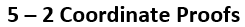 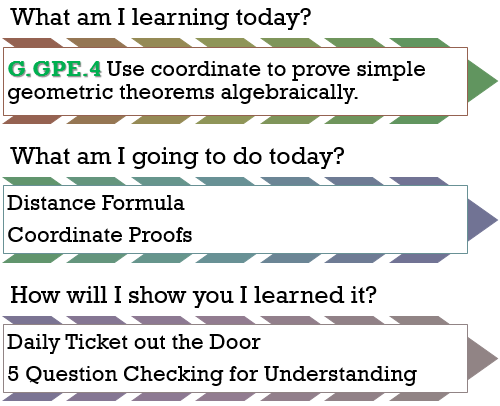 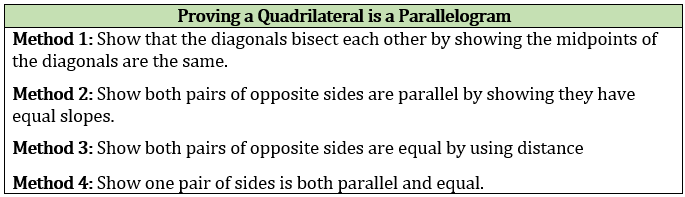 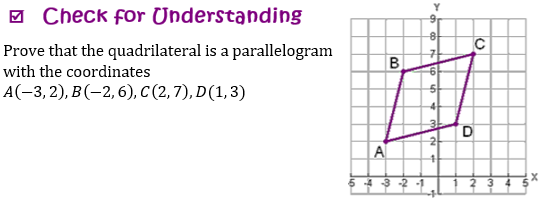 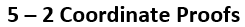 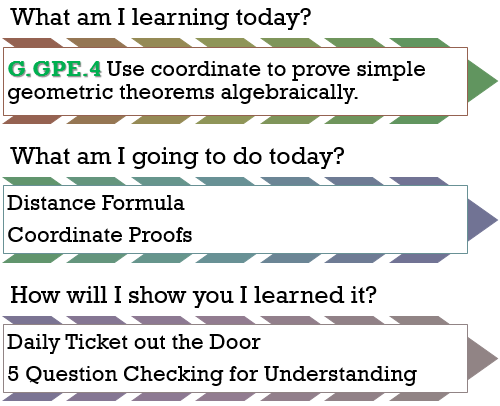 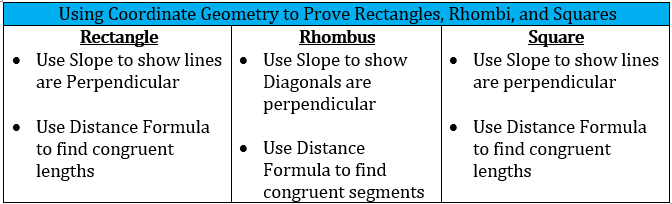 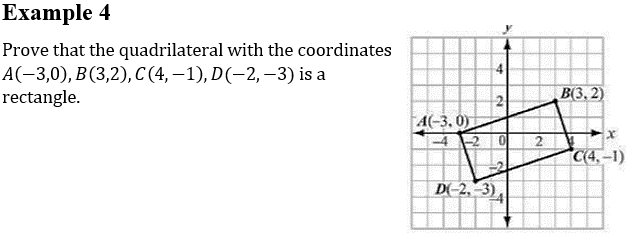 Use Slope Formula to prove a right triangle
Use Distance Formula to prove congruent length
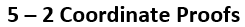 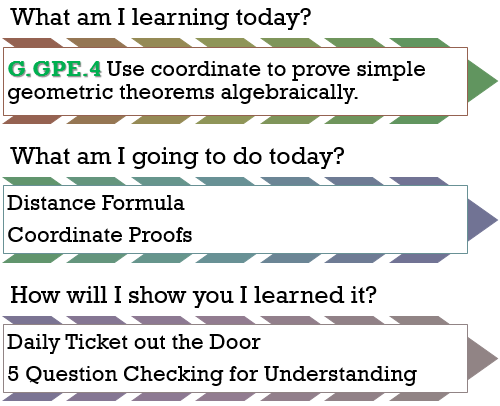 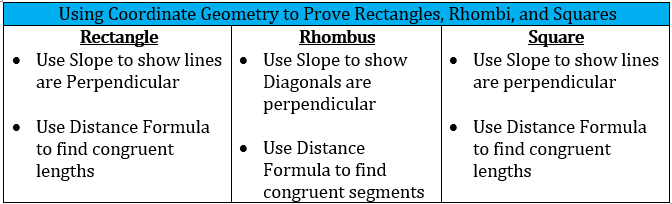 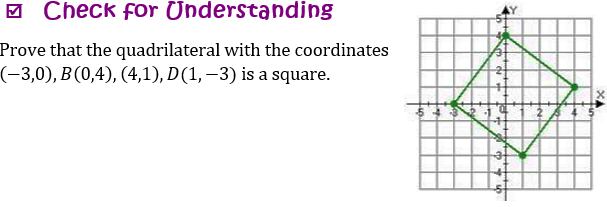 Use Slope Formula to prove a right triangle
Use Distance Formula to prove congruent length
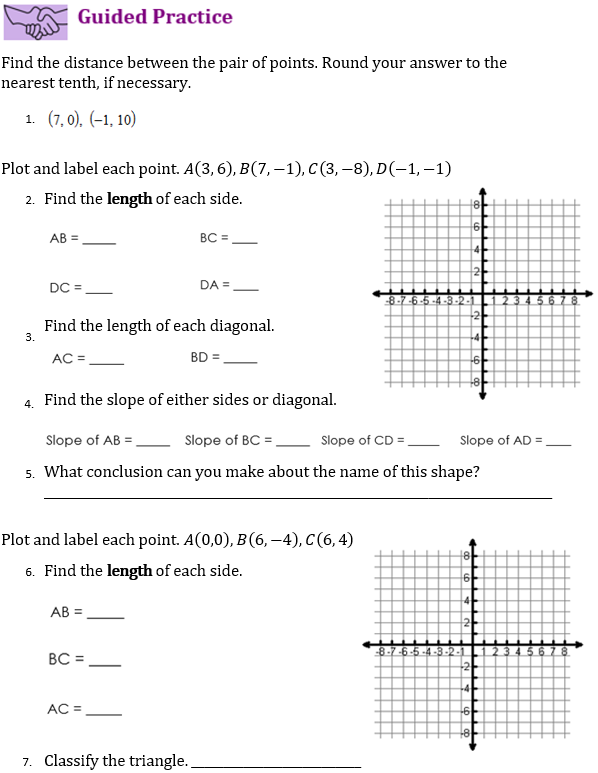 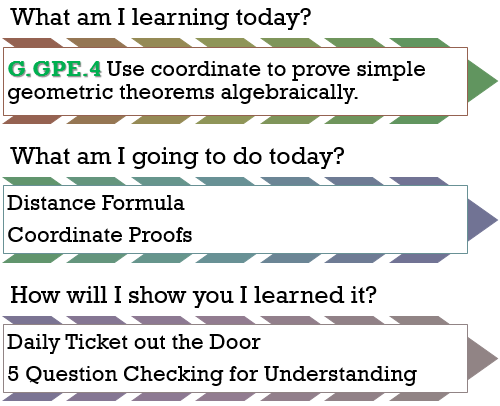 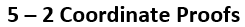 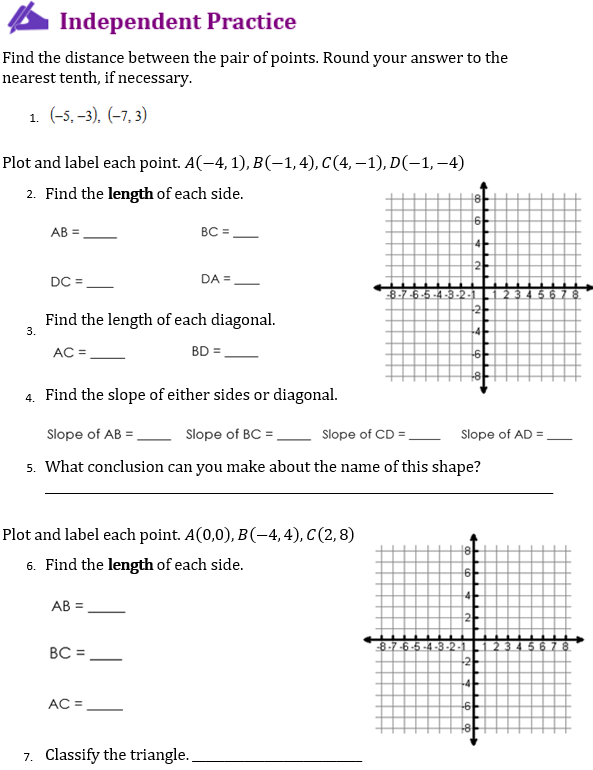 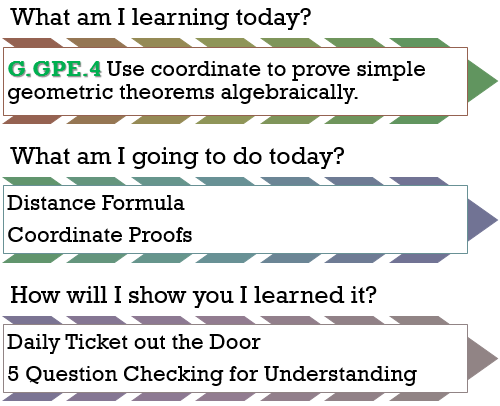 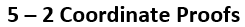 Unit 5: Geometric and Algebraic Connections
5.3 Perimeter and Area of Polygons
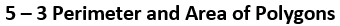 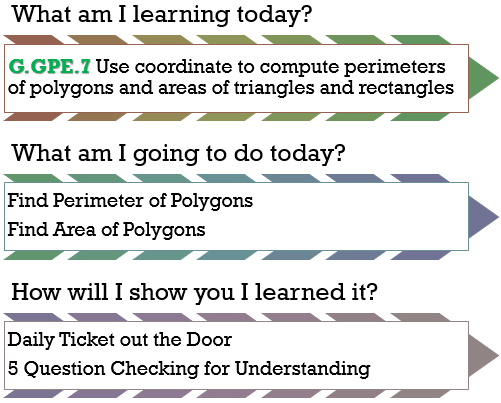 sides
angles
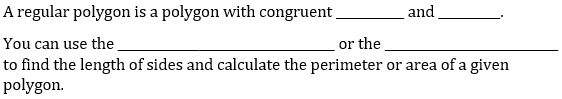 Distance Formula
Pythagorean Theorem
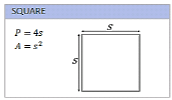 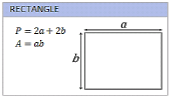 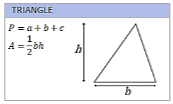 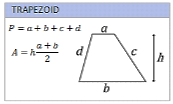 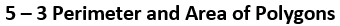 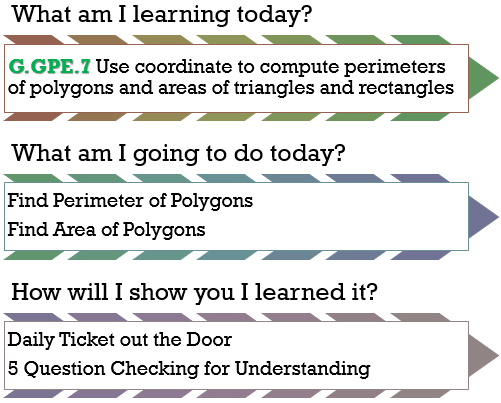 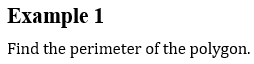 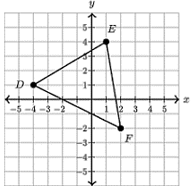 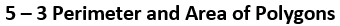 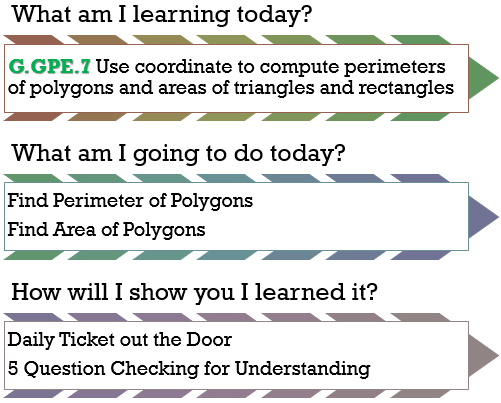 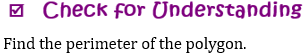 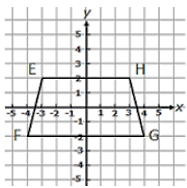 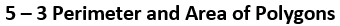 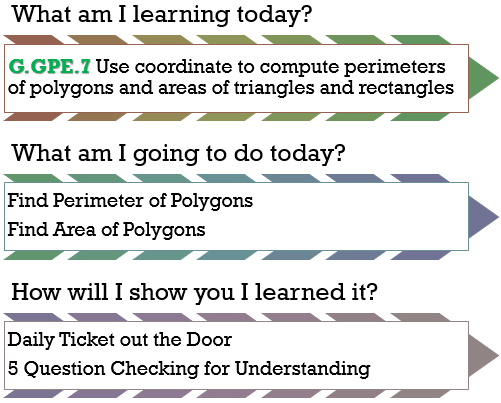 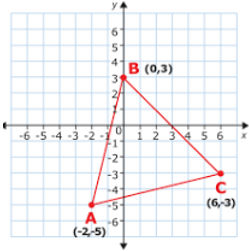 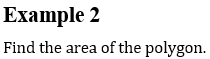 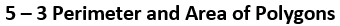 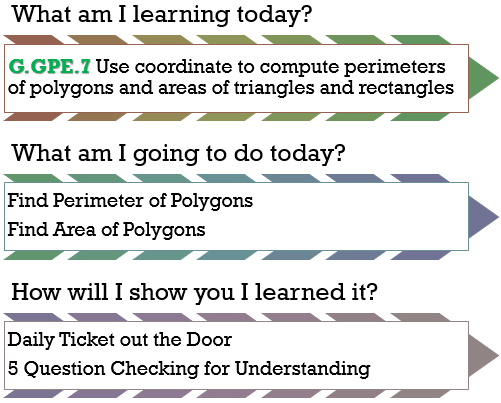 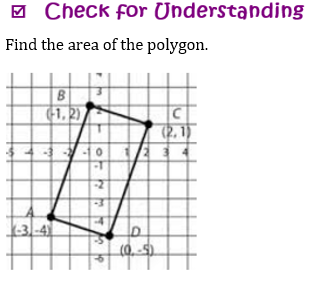 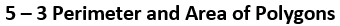 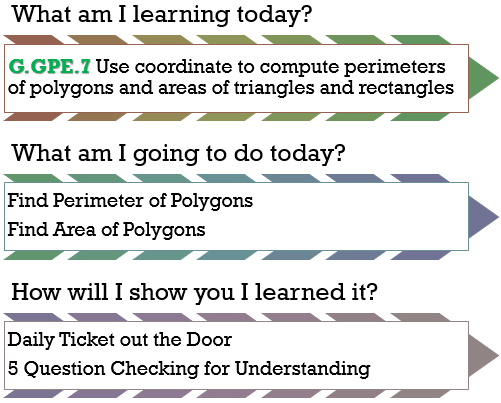 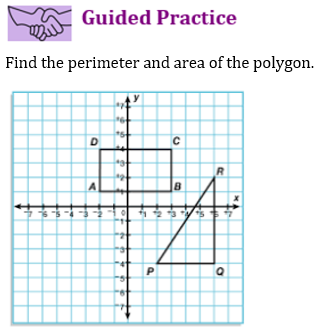 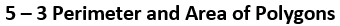 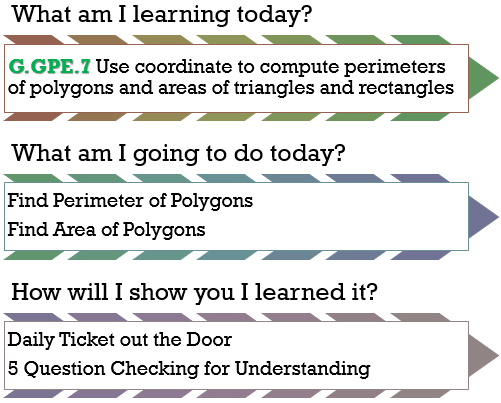 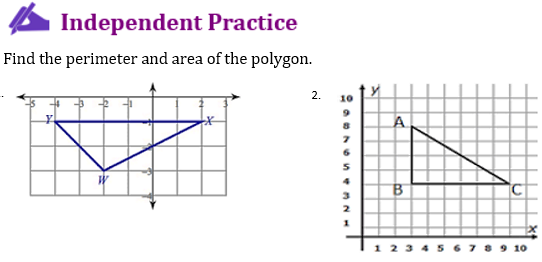 Unit 5: Geometric and Algebraic Connections
5.4 Midpoint and Direct Line Segments
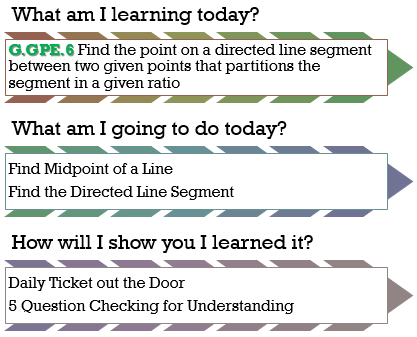 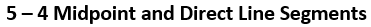 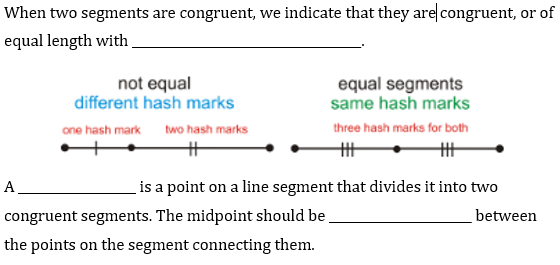 Congruent marks
Midpoint
halfway
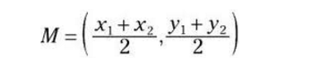 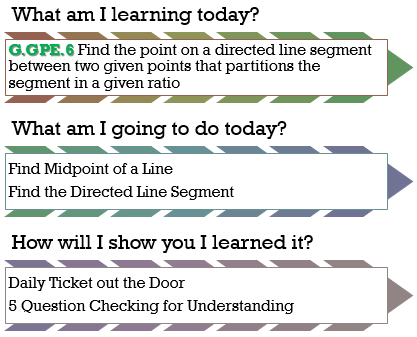 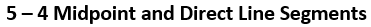 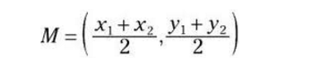 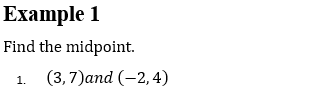 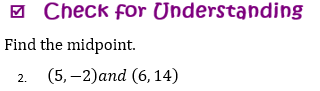 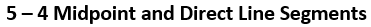 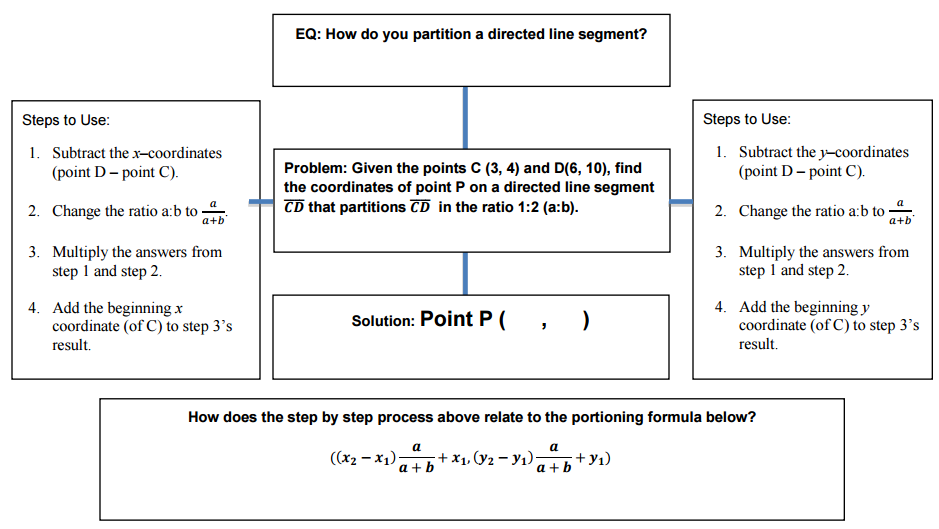 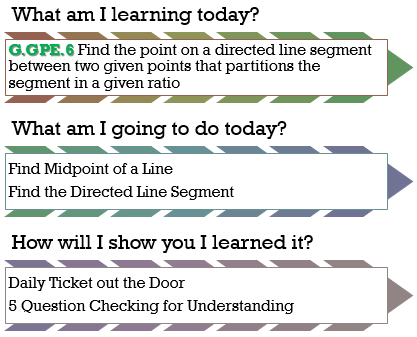 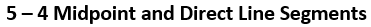 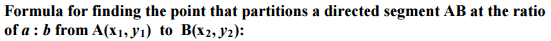 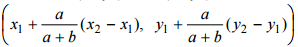 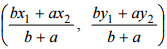 OR
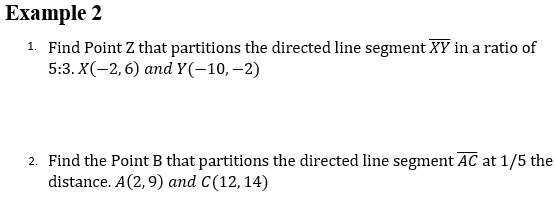 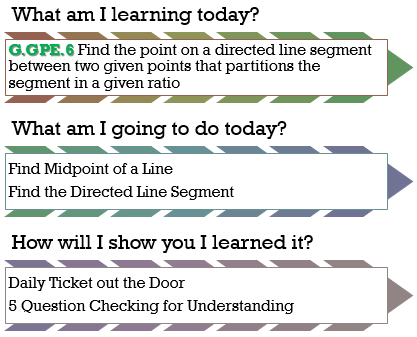 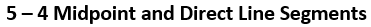 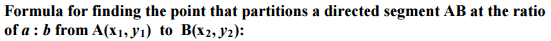 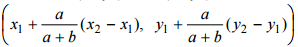 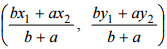 OR
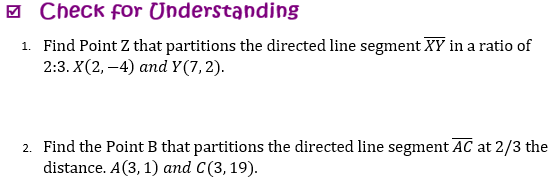 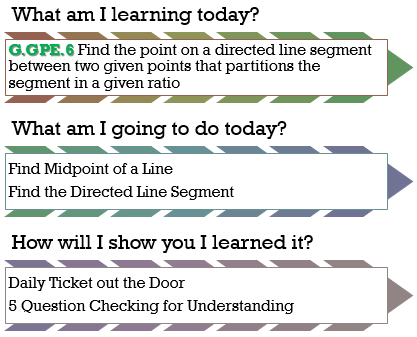 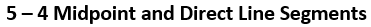 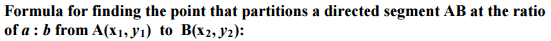 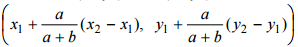 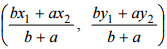 OR
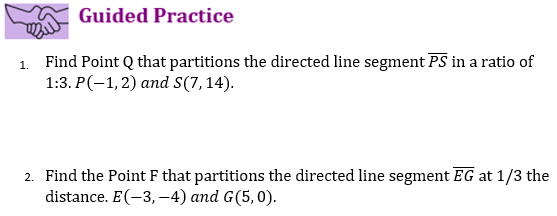 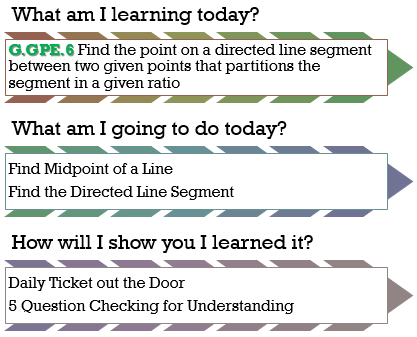 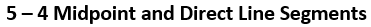 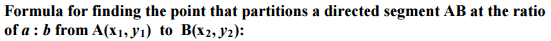 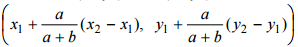 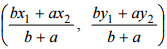 OR
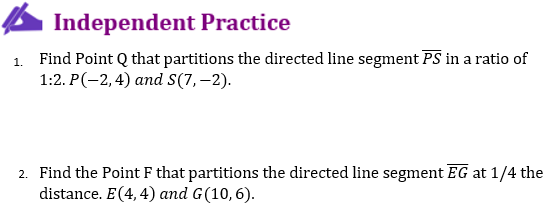 Unit 5: Geometric and Algebraic Connections
5.5 Equations of Circles
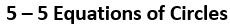 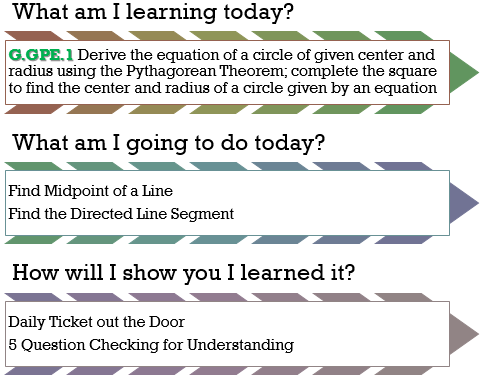 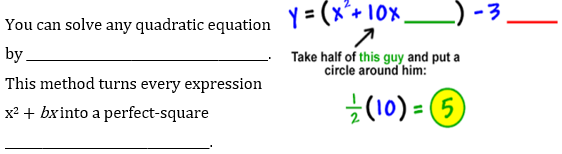 Completing the Square
Trinomial
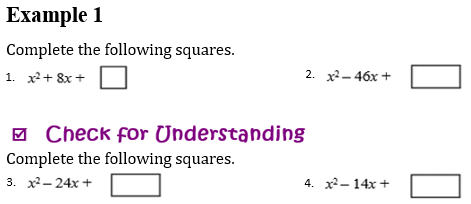 To complete the square: Take half, then square it!
16
529
144
49
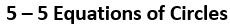 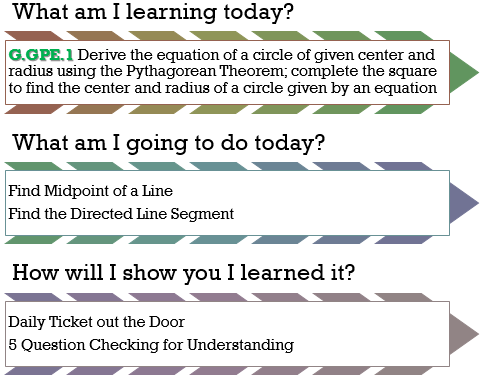 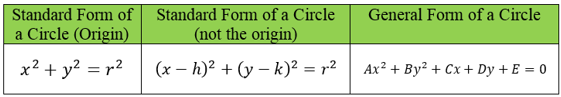 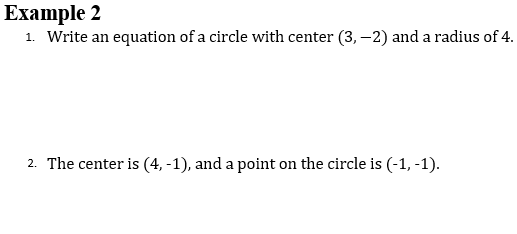 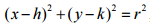 Radius:
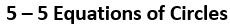 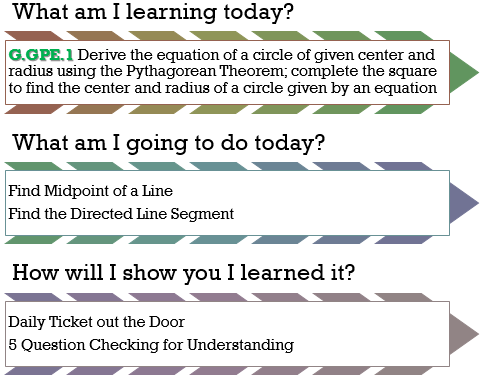 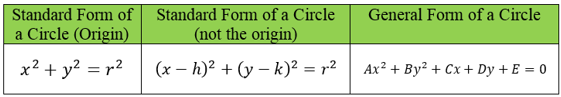 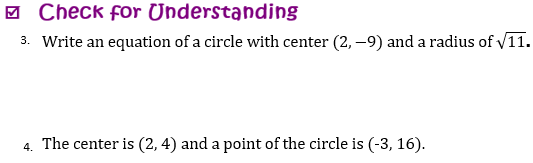 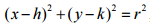 Radius:
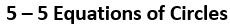 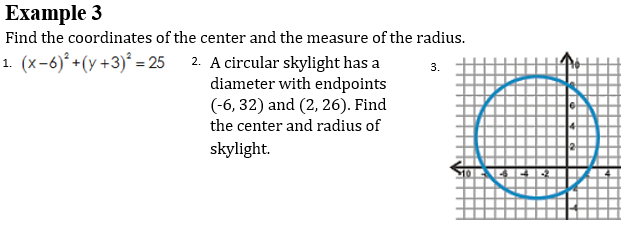 Center:
Radius:
Center:
Center:
Radius:
Radius:
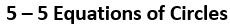 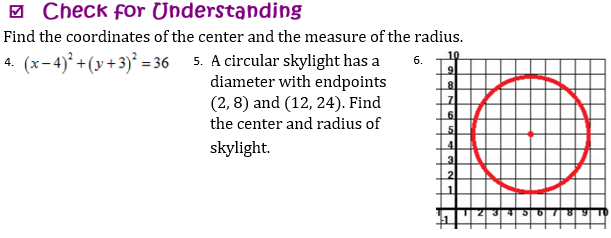 Center:
Radius:
Center:
Radius:
Center:
Radius:
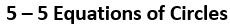 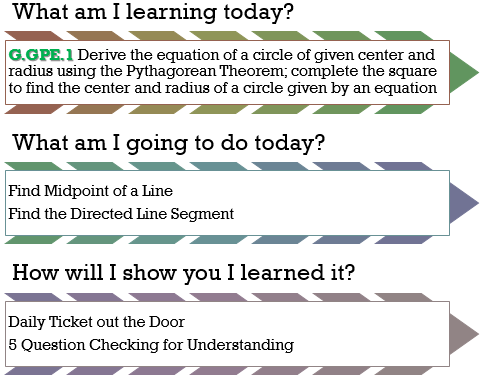 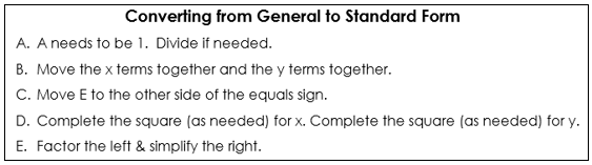 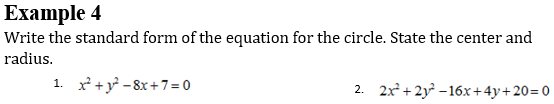 Center:
Center:
Radius:
Radius:
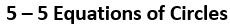 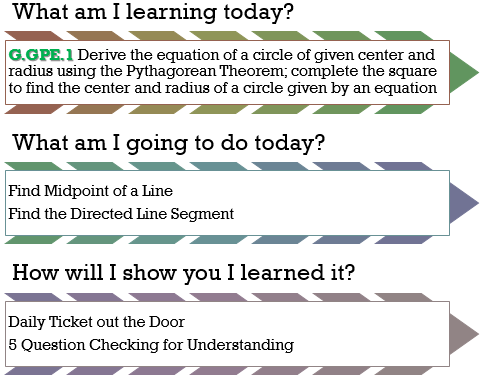 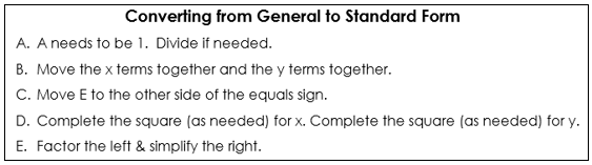 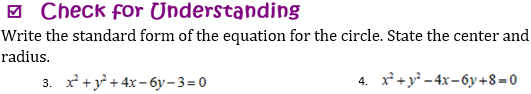 Center:
Center:
Radius:
Radius:
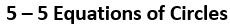 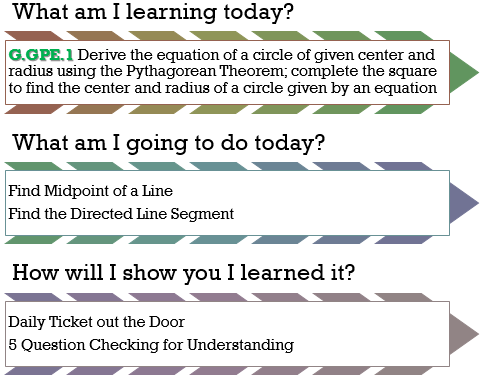 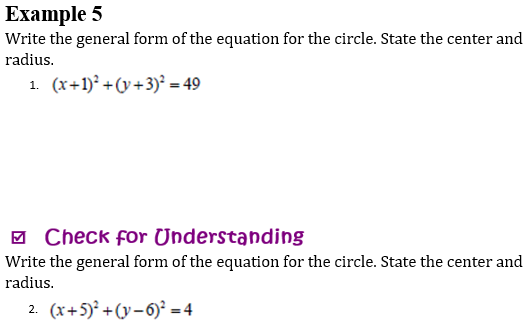 Radius:
Center:
Radius:
Center:
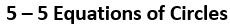 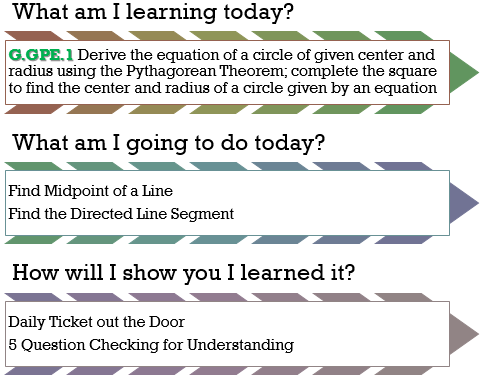 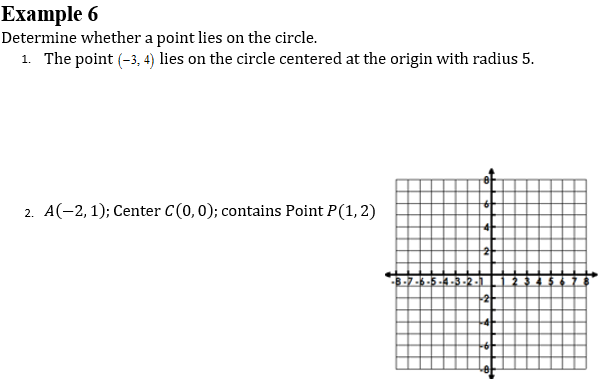 yes
yes
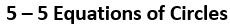 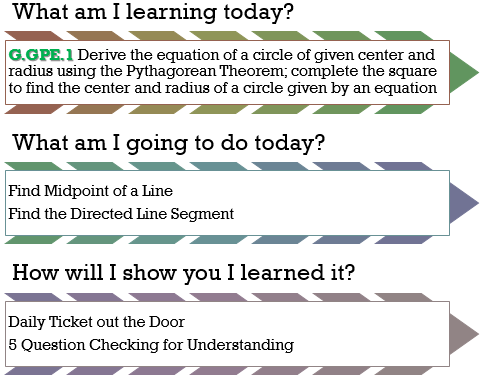 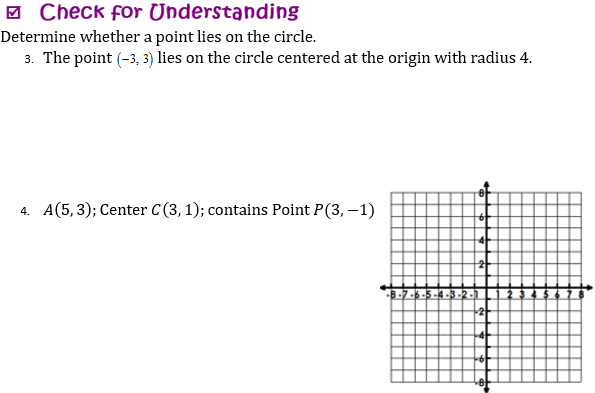 no
no
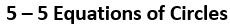 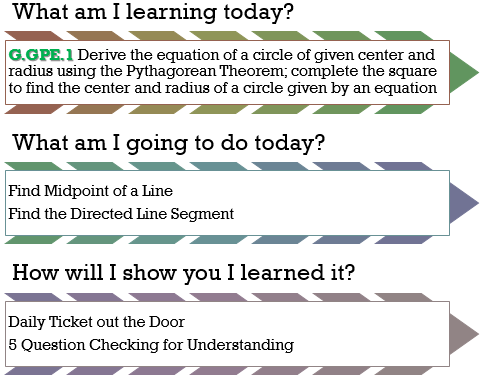 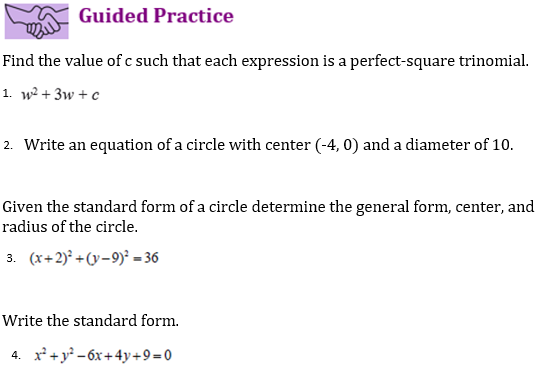 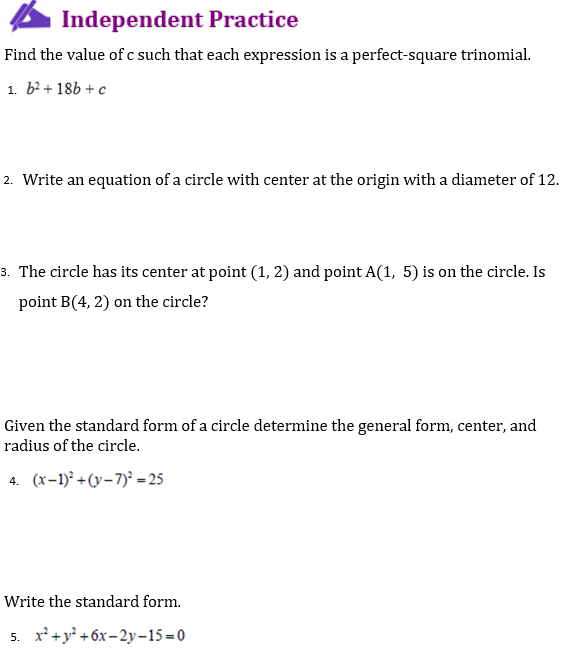 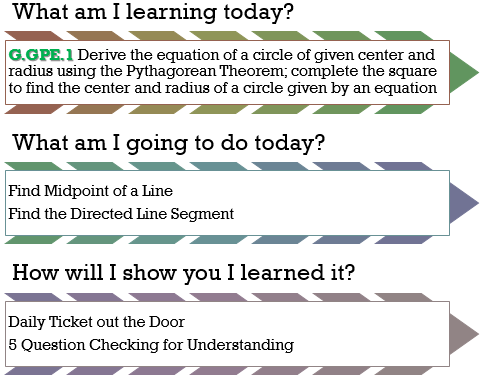 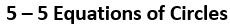